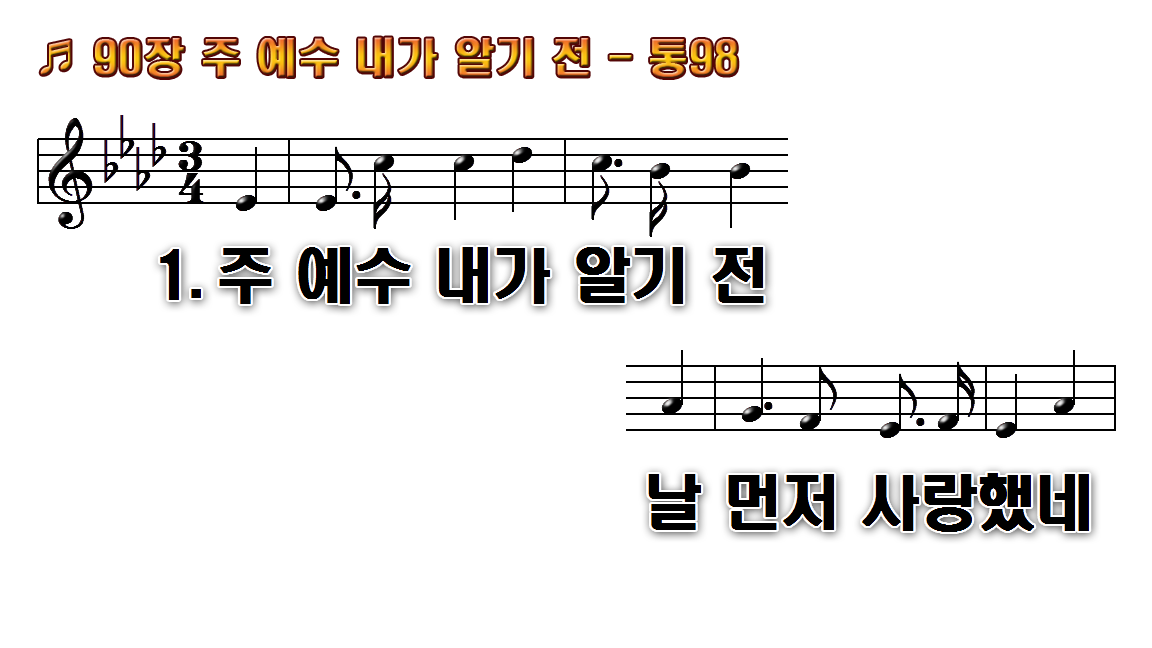 1.주 예수 내가 알기 전 날 먼저
2.내 친구 되신 예수님 날
3.내 진실하신 친구여 큰 은혜
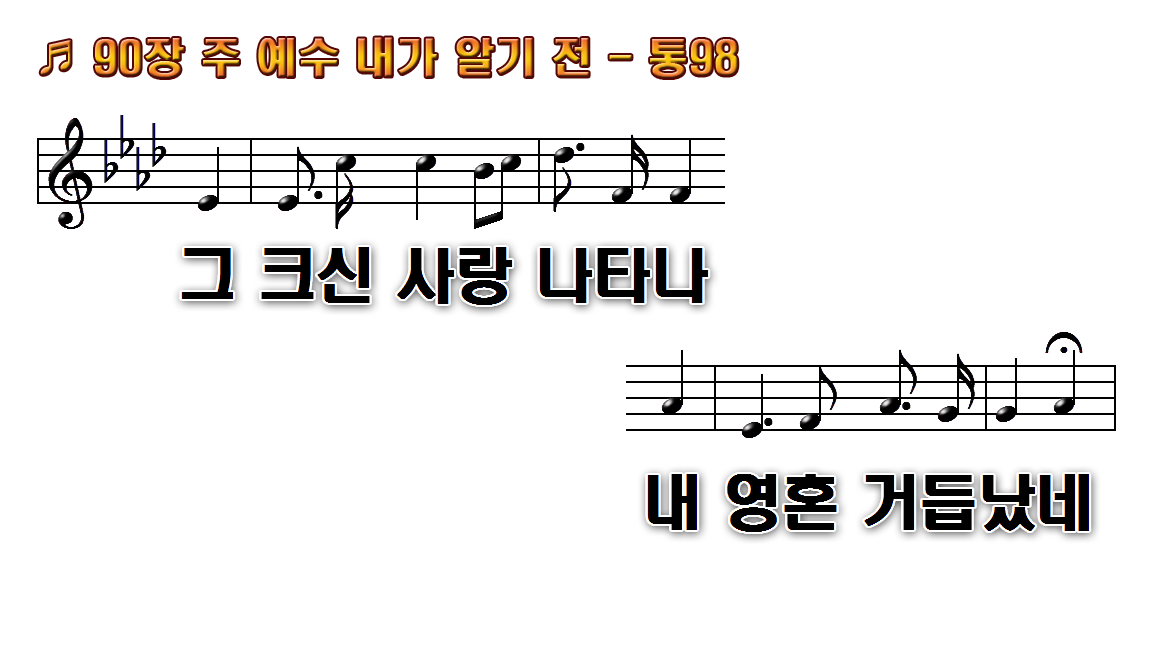 1.주 예수 내가 알기 전 날 먼저
2.내 친구 되신 예수님 날
3.내 진실하신 친구여 큰 은혜
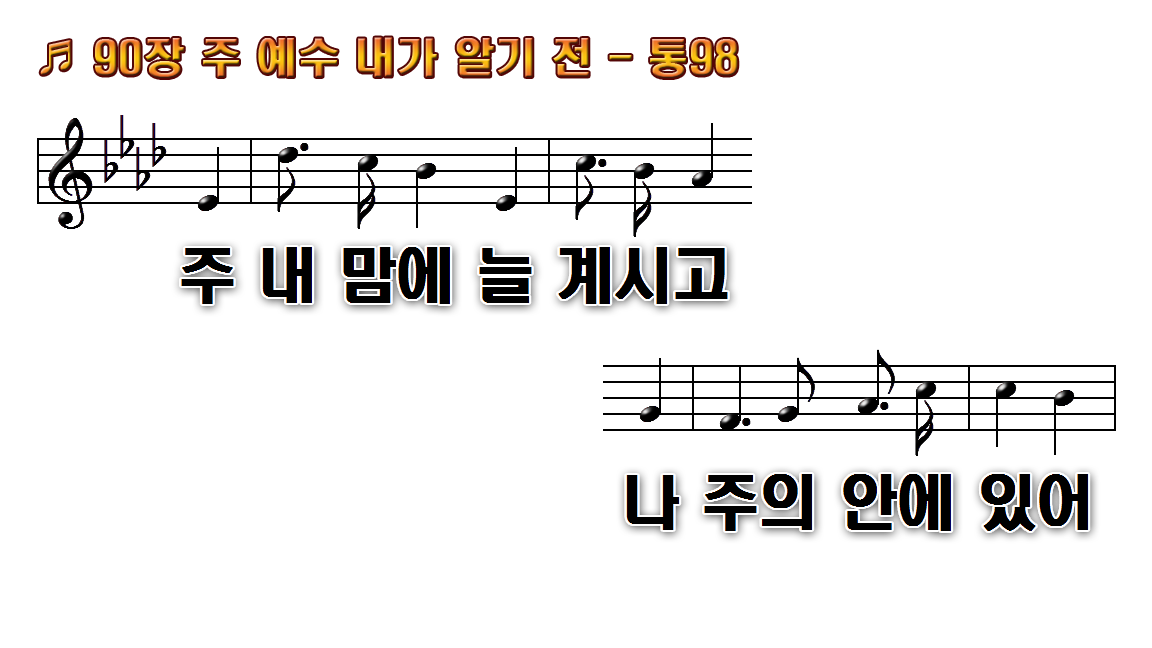 1.주 예수 내가 알기 전 날 먼저
2.내 친구 되신 예수님 날
3.내 진실하신 친구여 큰 은혜
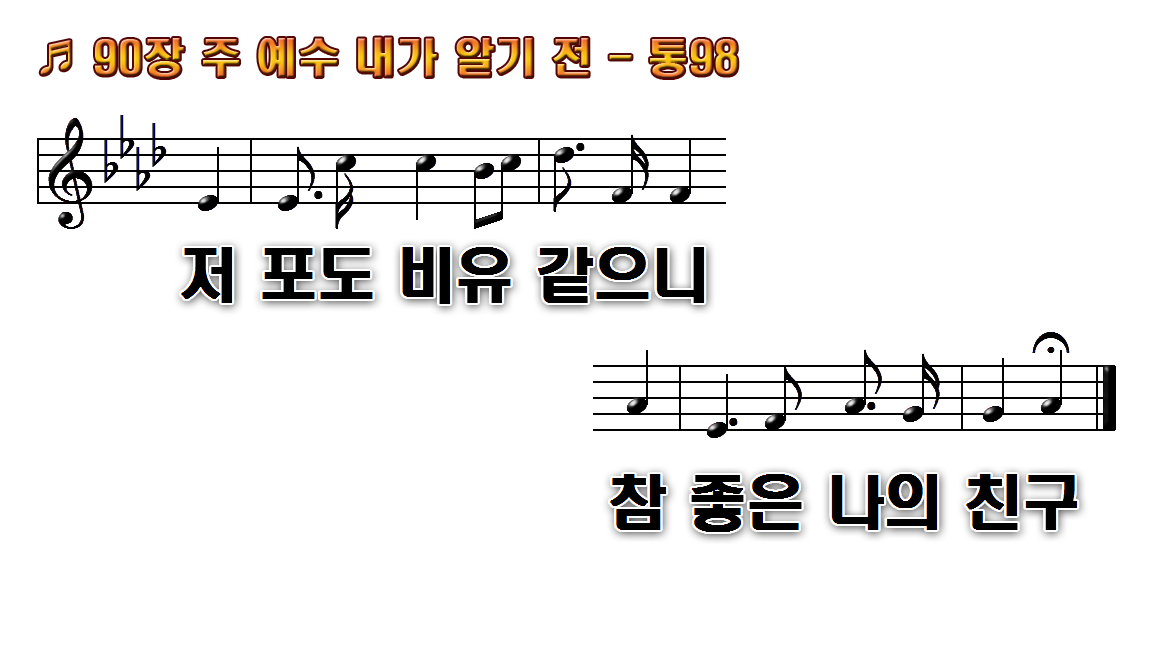 1.주 예수 내가 알기 전 날 먼저
2.내 친구 되신 예수님 날
3.내 진실하신 친구여 큰 은혜
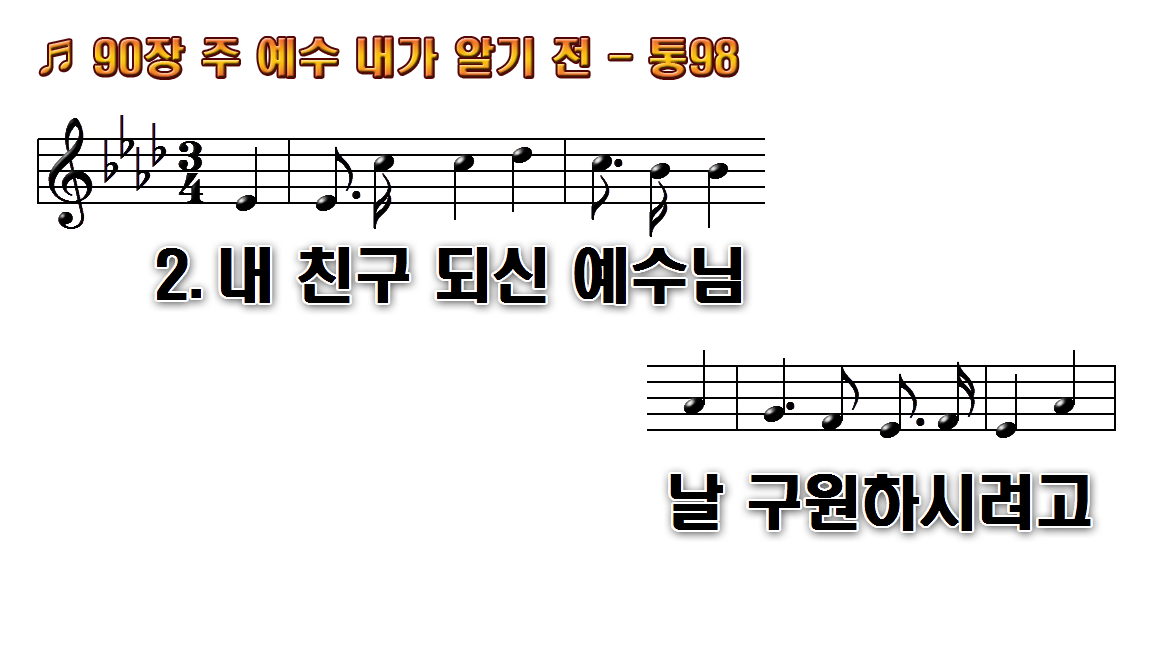 1.주 예수 내가 알기 전 날 먼저
2.내 친구 되신 예수님 날
3.내 진실하신 친구여 큰 은혜
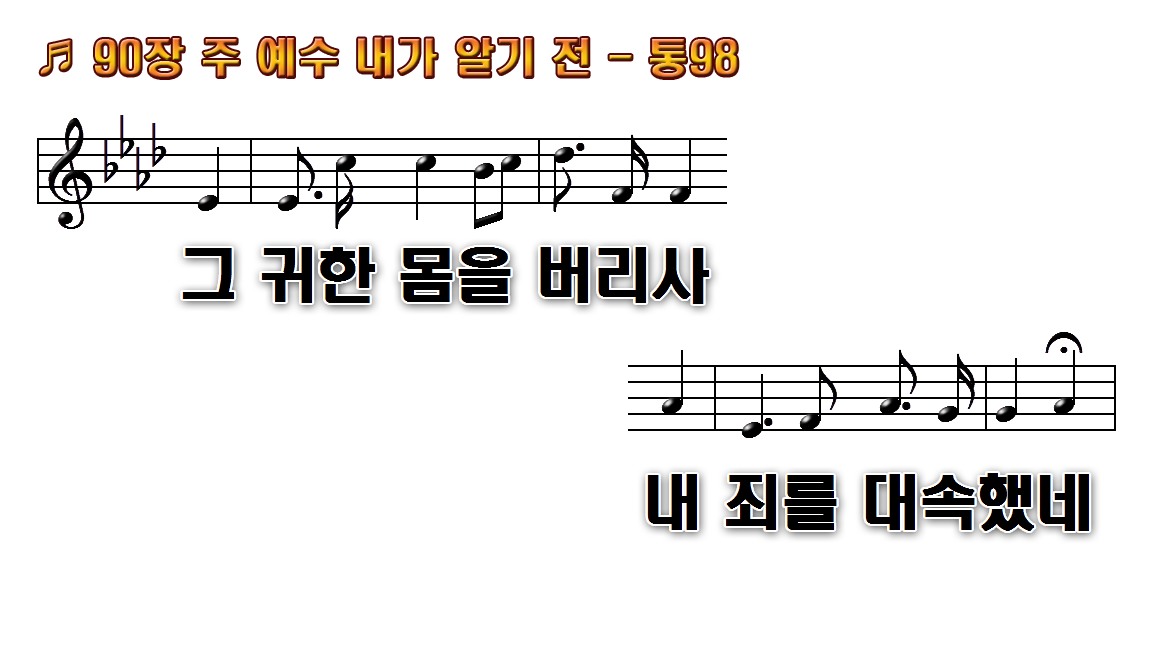 1.주 예수 내가 알기 전 날 먼저
2.내 친구 되신 예수님 날
3.내 진실하신 친구여 큰 은혜
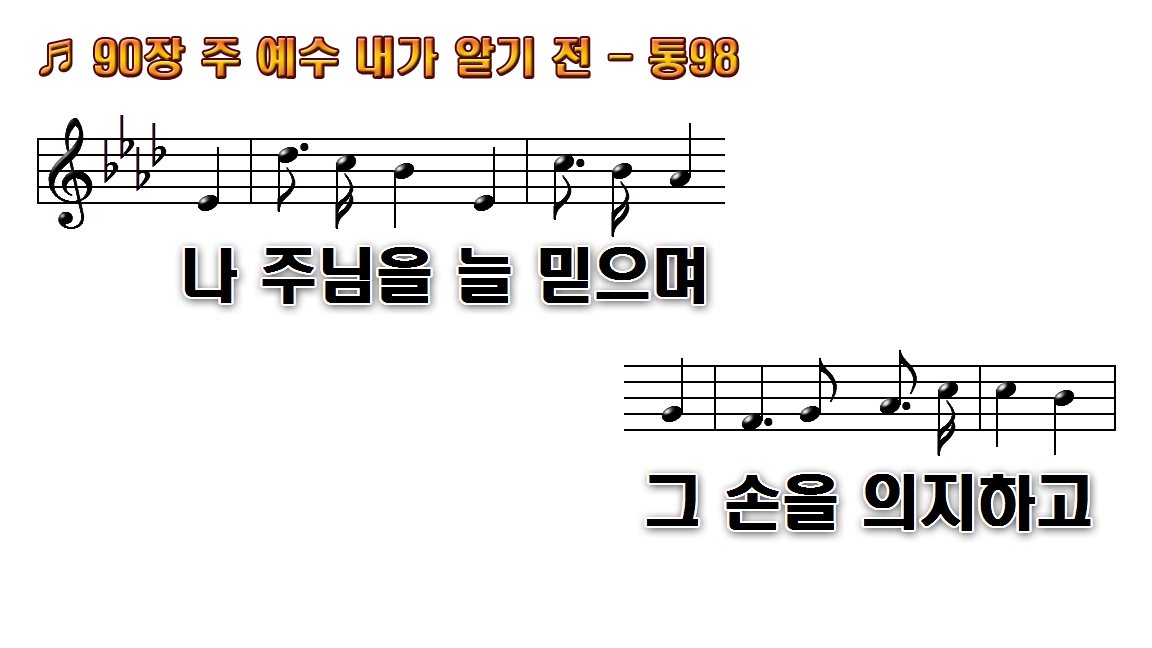 1.주 예수 내가 알기 전 날 먼저
2.내 친구 되신 예수님 날
3.내 진실하신 친구여 큰 은혜
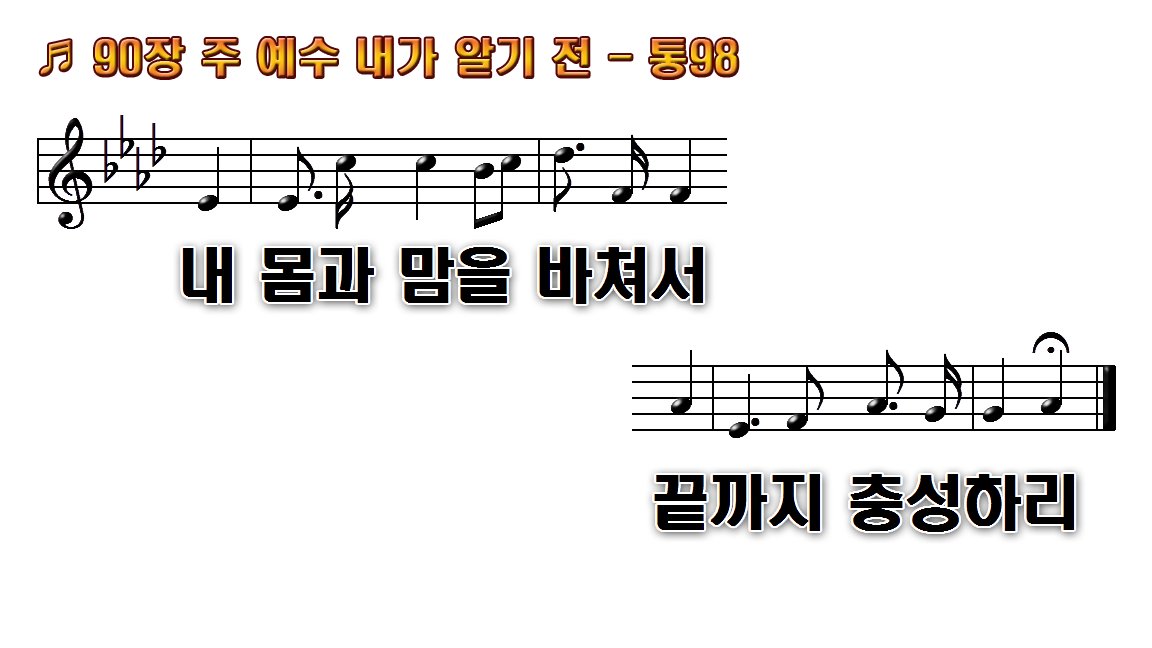 1.주 예수 내가 알기 전 날 먼저
2.내 친구 되신 예수님 날
3.내 진실하신 친구여 큰 은혜
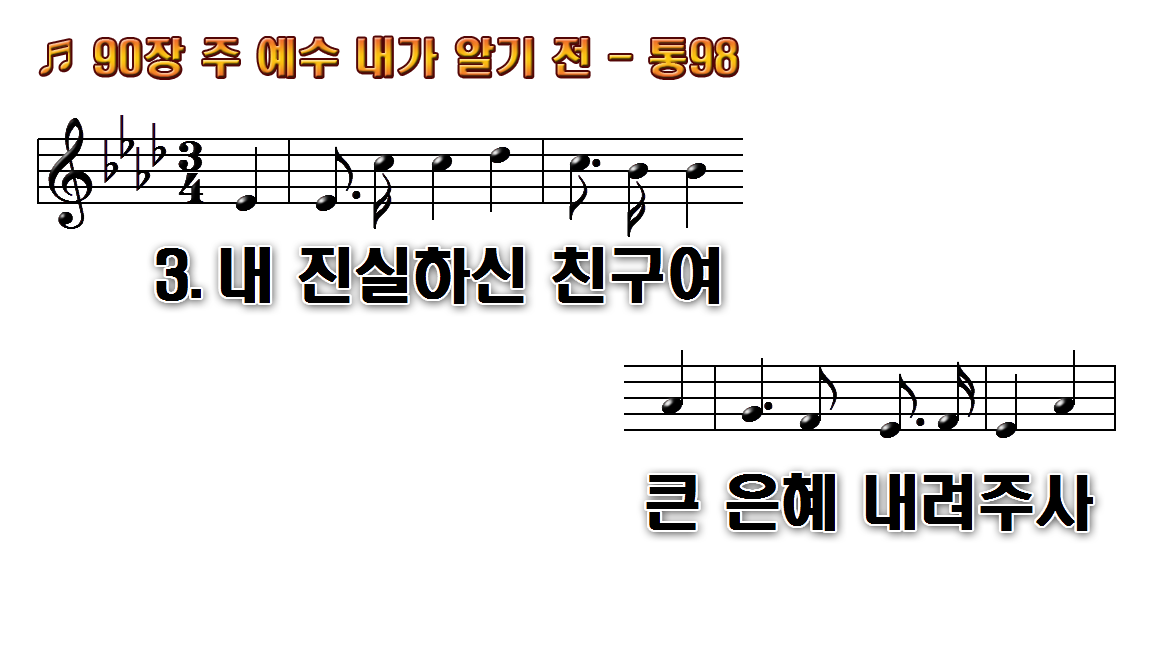 1.주 예수 내가 알기 전 날 먼저
2.내 친구 되신 예수님 날
3.내 진실하신 친구여 큰 은혜
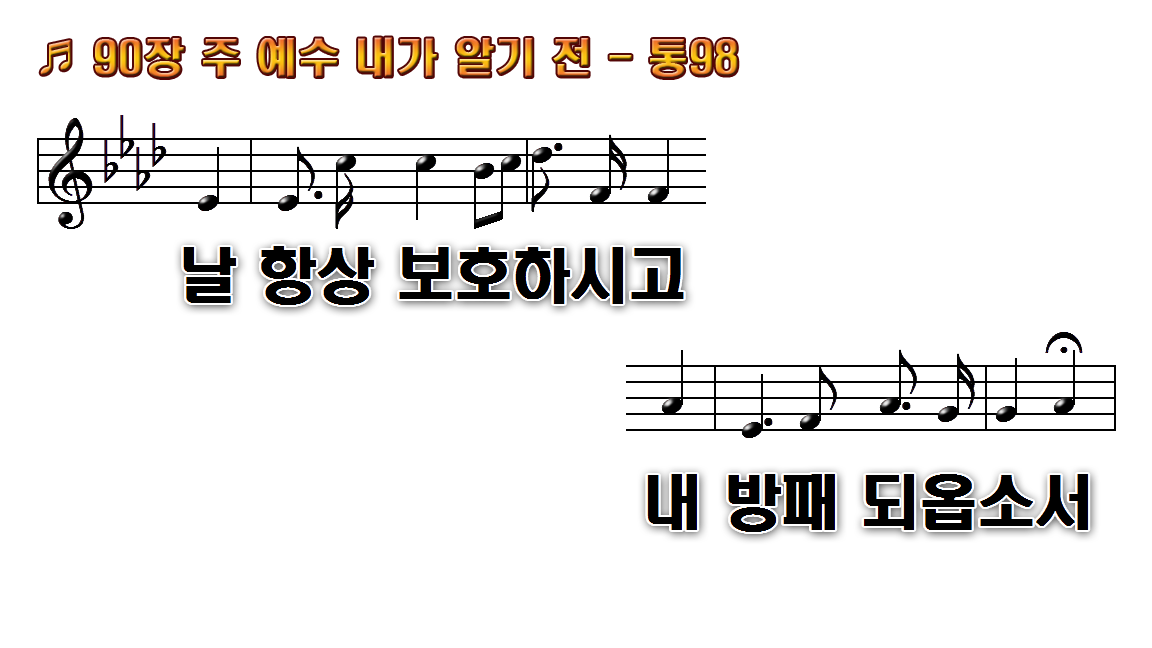 1.주 예수 내가 알기 전 날 먼저
2.내 친구 되신 예수님 날
3.내 진실하신 친구여 큰 은혜
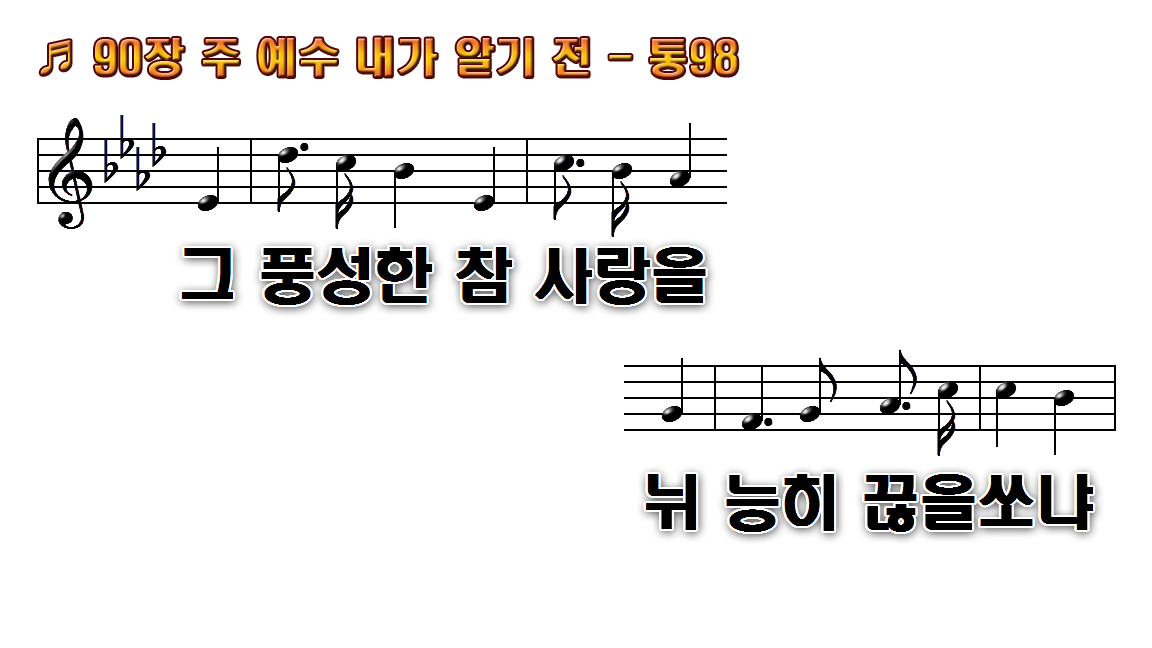 1.주 예수 내가 알기 전 날 먼저
2.내 친구 되신 예수님 날
3.내 진실하신 친구여 큰 은혜
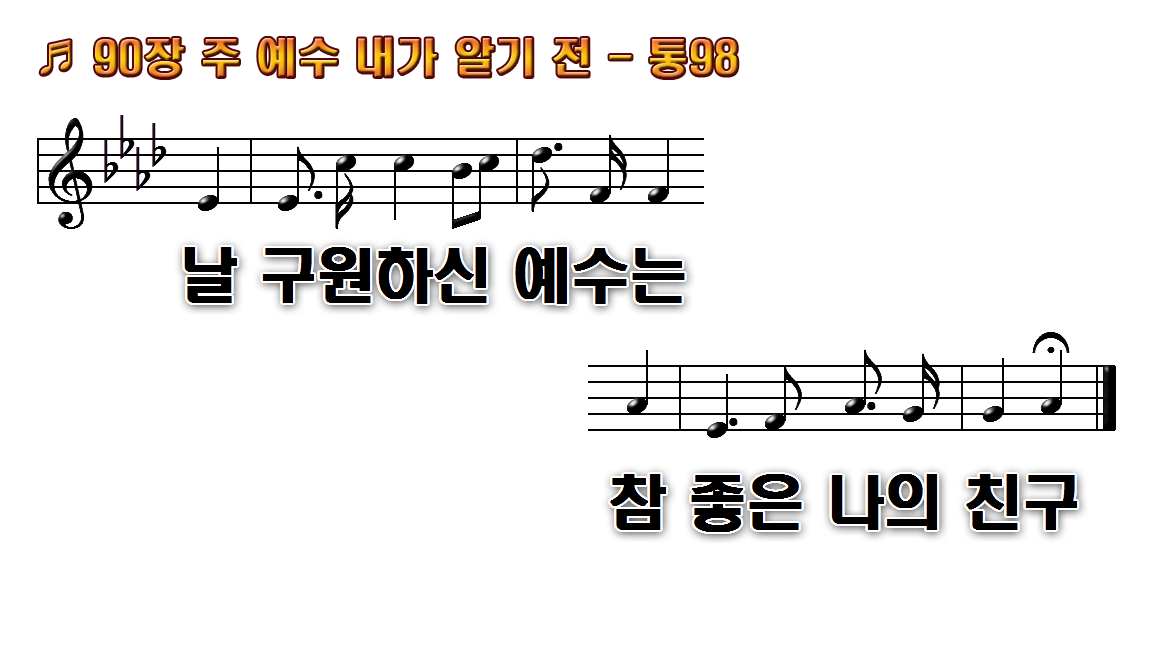 1.주 예수 내가 알기 전 날 먼저
2.내 친구 되신 예수님 날
3.내 진실하신 친구여 큰 은혜
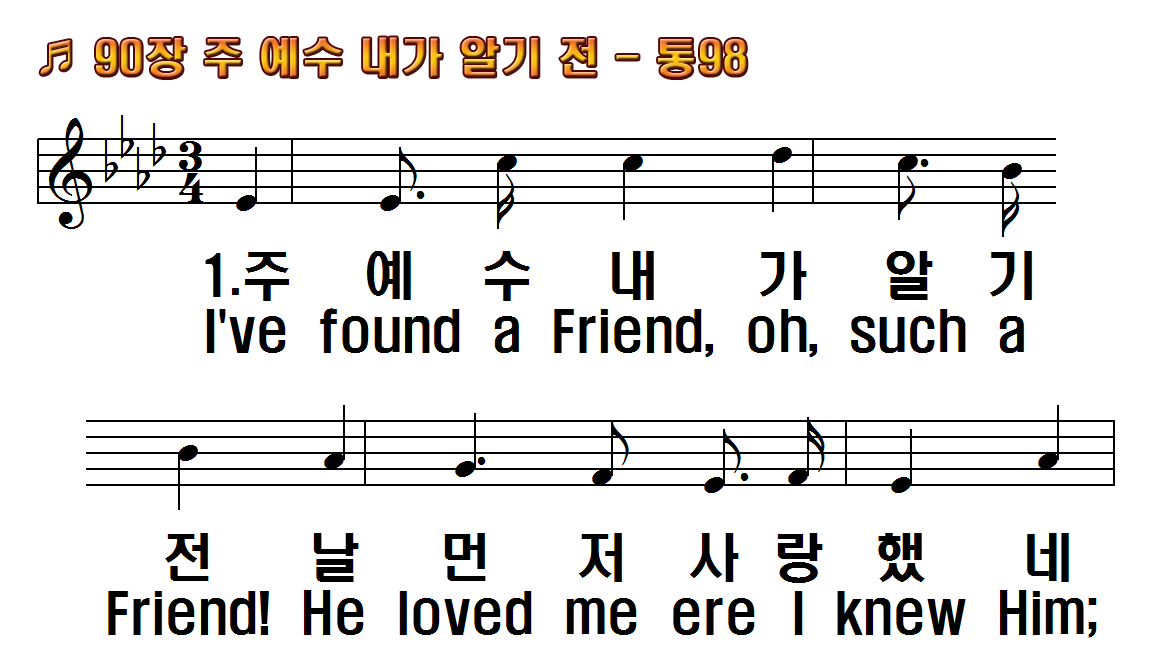 1.주 예수 내가 알기 전
2.내 친구되신 예수님
3.내 진실하신 친구여
1.I've found a Friend, oh,
2.I've found a Friend, oh,
3.I've found a Friend, oh,
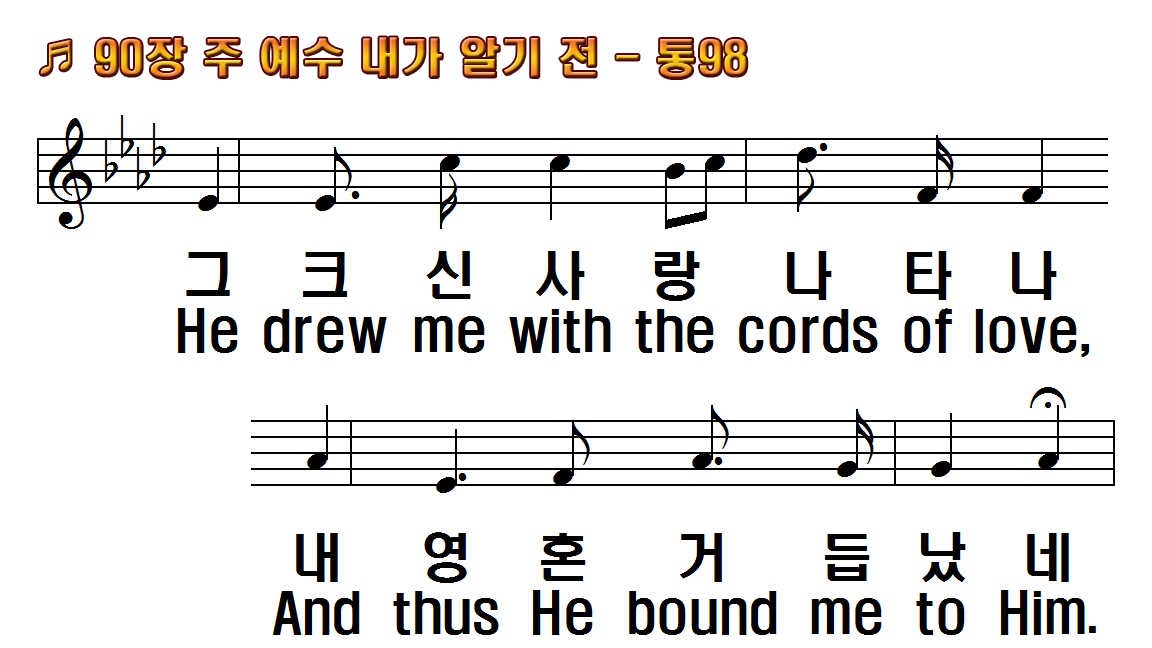 1.주 예수 내가 알기 전
2.내 친구되신 예수님
3.내 진실하신 친구여
1.I've found a Friend, oh,
2.I've found a Friend, oh,
3.I've found a Friend, oh,
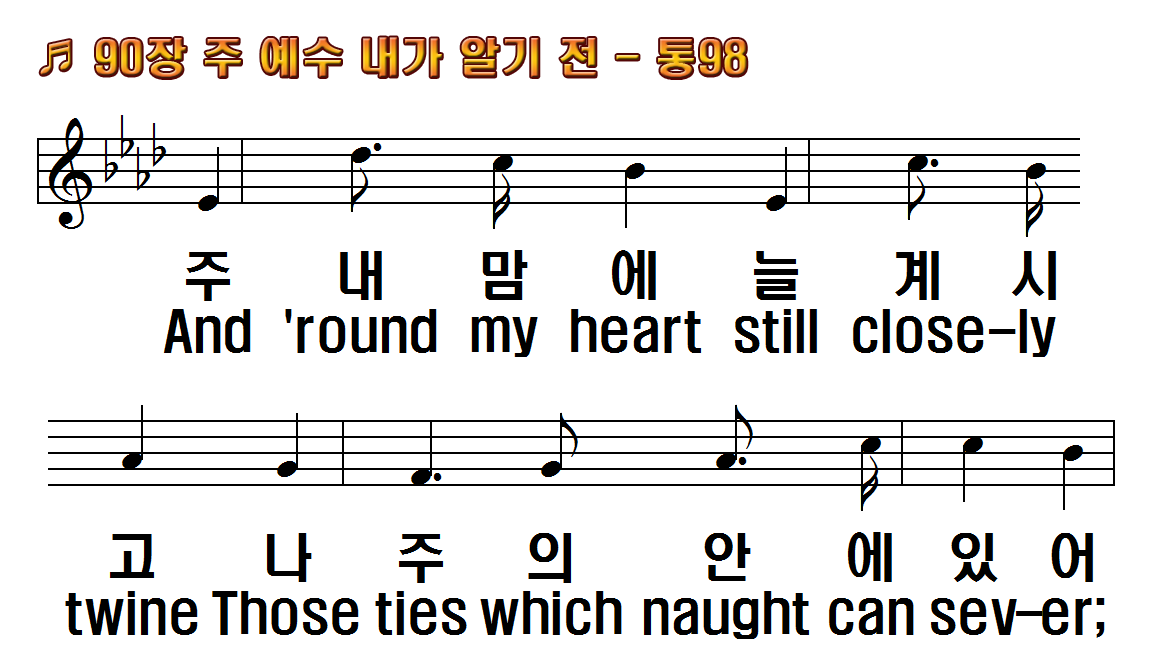 1.주 예수 내가 알기 전
2.내 친구되신 예수님
3.내 진실하신 친구여
1.I've found a Friend, oh,
2.I've found a Friend, oh,
3.I've found a Friend, oh,
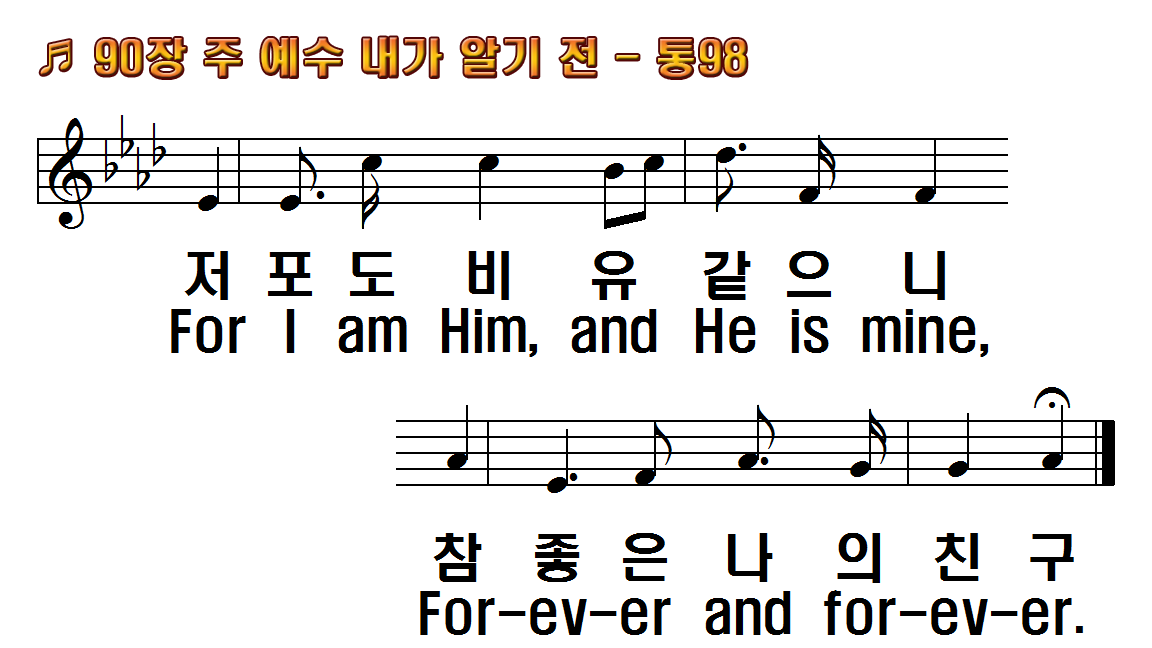 1.주 예수 내가 알기 전
2.내 친구되신 예수님
3.내 진실하신 친구여
1.I've found a Friend, oh,
2.I've found a Friend, oh,
3.I've found a Friend, oh,
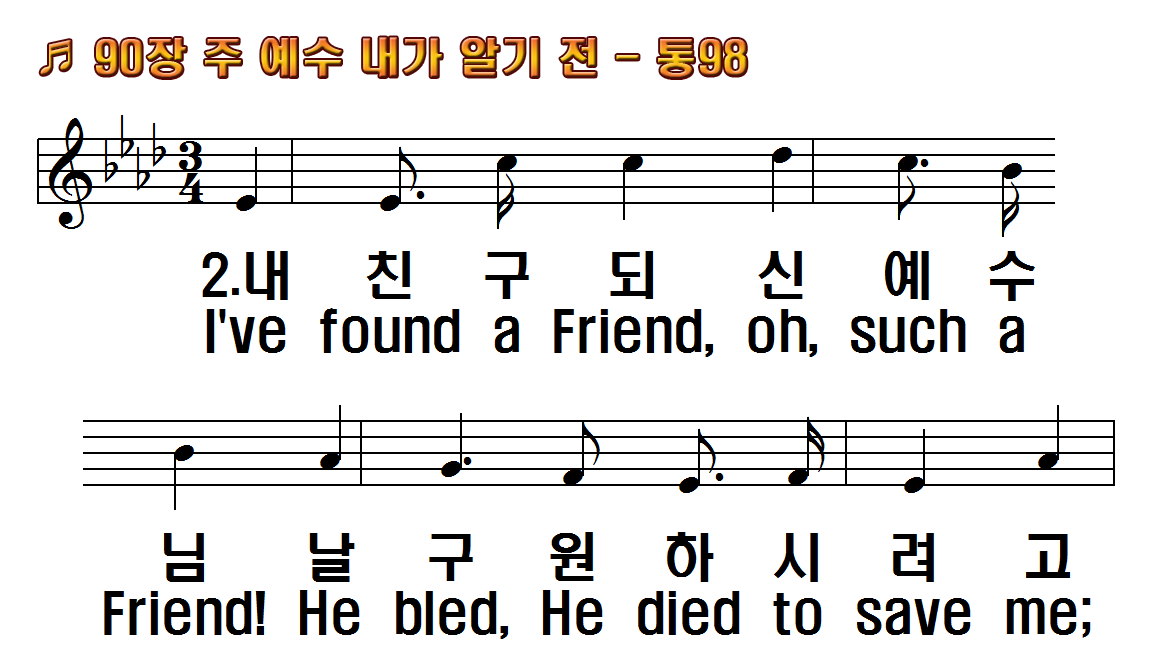 1.주 예수 내가 알기 전
2.내 친구되신 예수님
3.내 진실하신 친구여
1.I've found a Friend, oh,
2.I've found a Friend, oh,
3.I've found a Friend, oh,
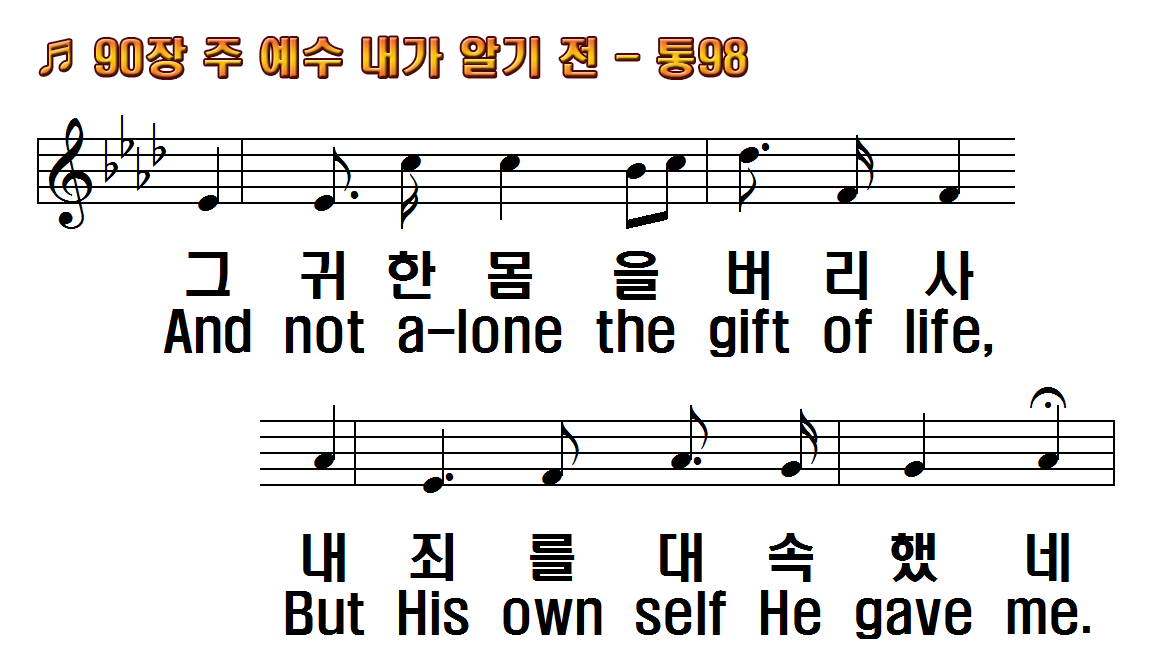 1.주 예수 내가 알기 전
2.내 친구되신 예수님
3.내 진실하신 친구여
1.I've found a Friend, oh,
2.I've found a Friend, oh,
3.I've found a Friend, oh,
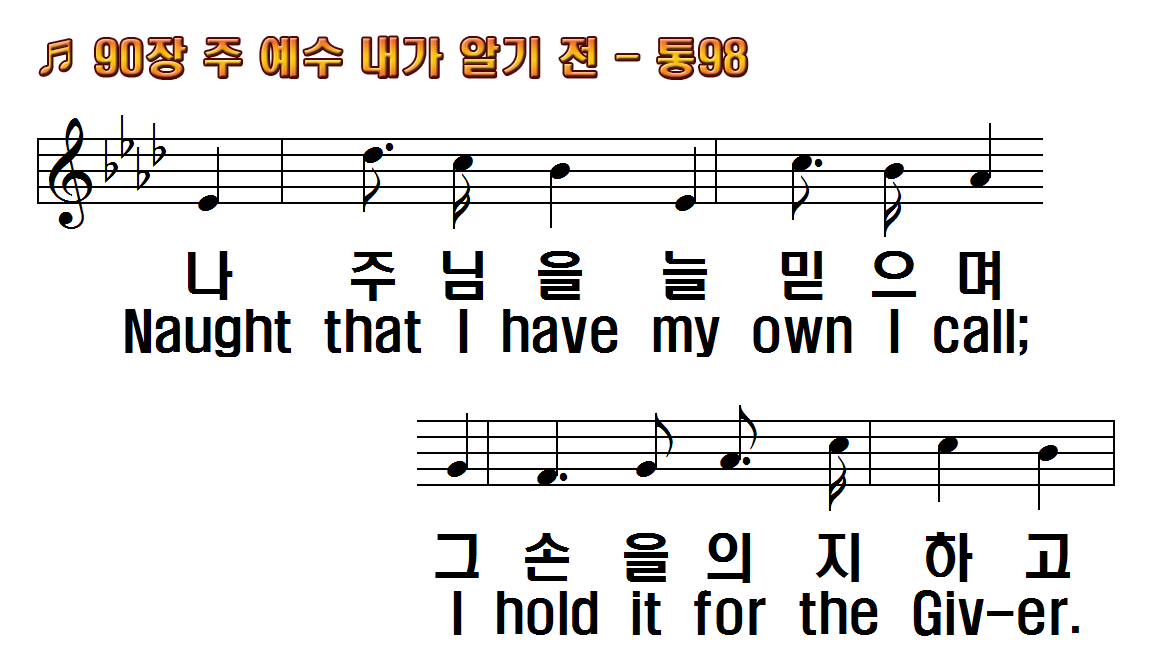 1.주 예수 내가 알기 전
2.내 친구되신 예수님
3.내 진실하신 친구여
1.I've found a Friend, oh,
2.I've found a Friend, oh,
3.I've found a Friend, oh,
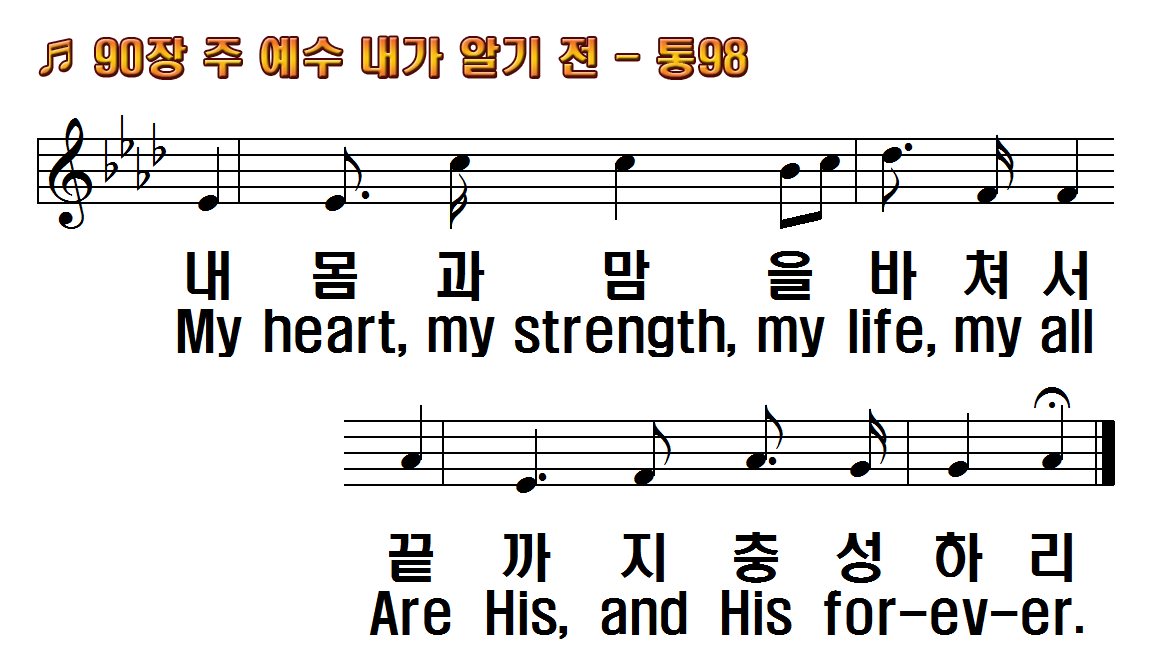 1.주 예수 내가 알기 전
2.내 친구되신 예수님
3.내 진실하신 친구여
1.I've found a Friend, oh,
2.I've found a Friend, oh,
3.I've found a Friend, oh,
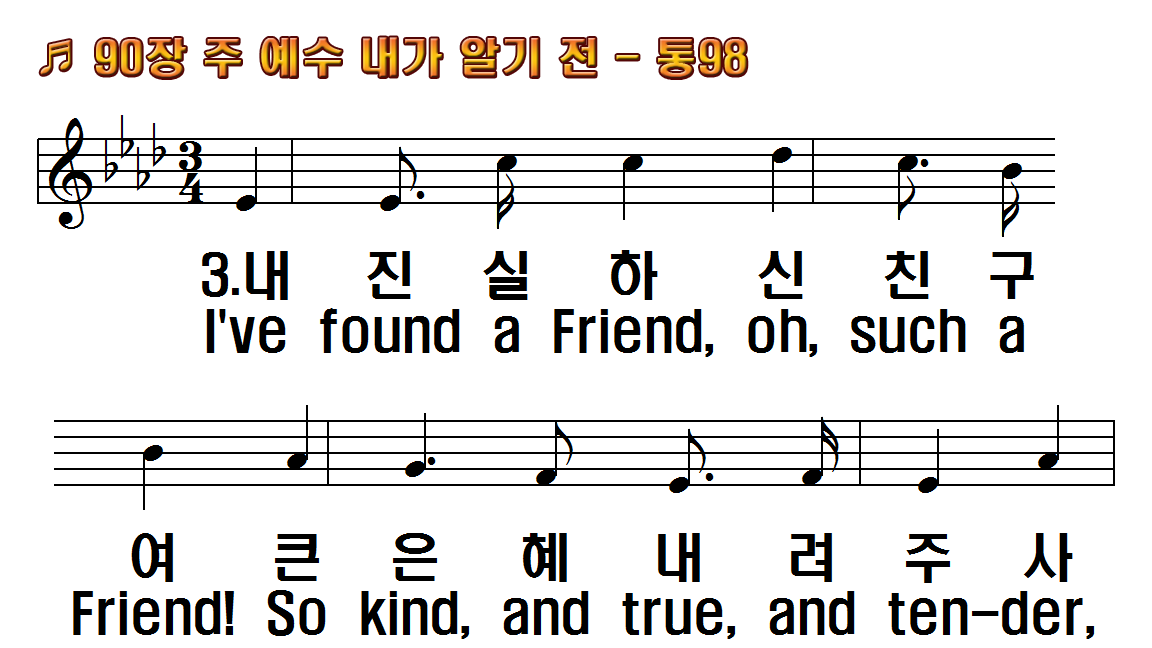 1.주 예수 내가 알기 전
2.내 친구되신 예수님
3.내 진실하신 친구여
1.I've found a Friend, oh,
2.I've found a Friend, oh,
3.I've found a Friend, oh,
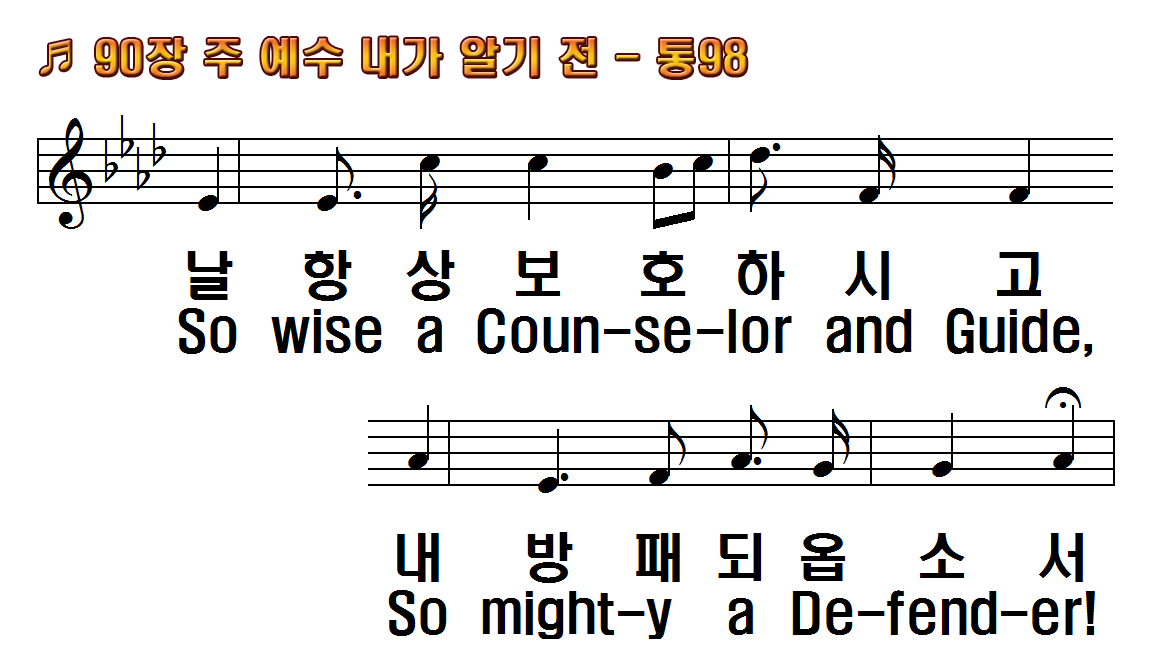 1.주 예수 내가 알기 전
2.내 친구되신 예수님
3.내 진실하신 친구여
1.I've found a Friend, oh,
2.I've found a Friend, oh,
3.I've found a Friend, oh,
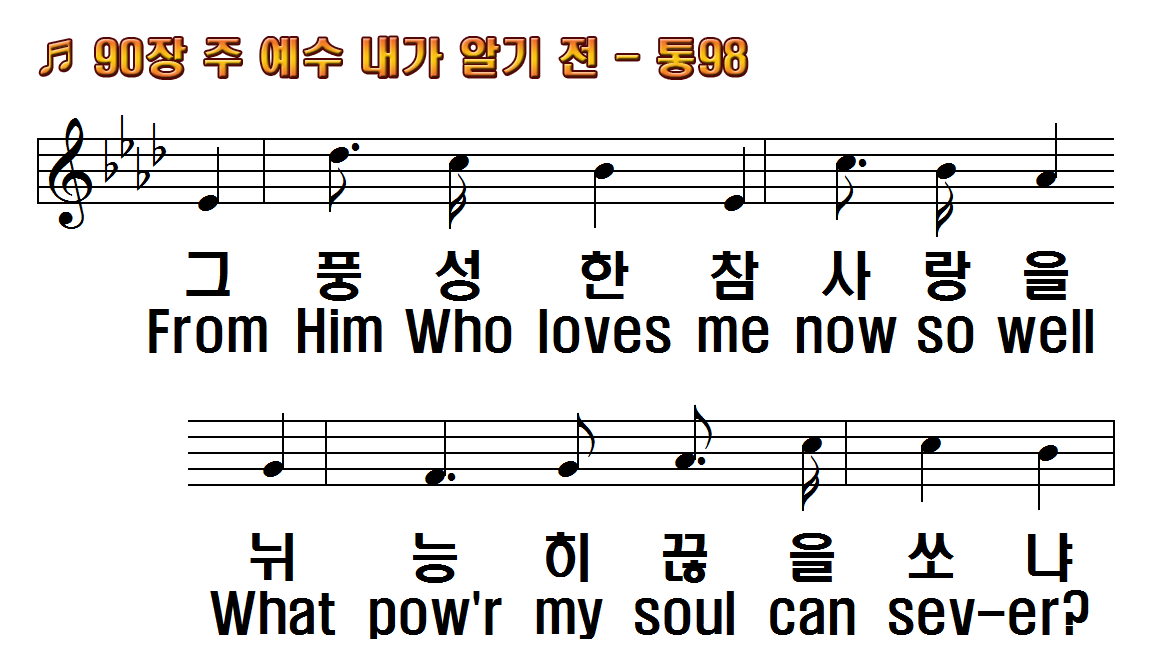 1.주 예수 내가 알기 전
2.내 친구되신 예수님
3.내 진실하신 친구여
1.I've found a Friend, oh,
2.I've found a Friend, oh,
3.I've found a Friend, oh,
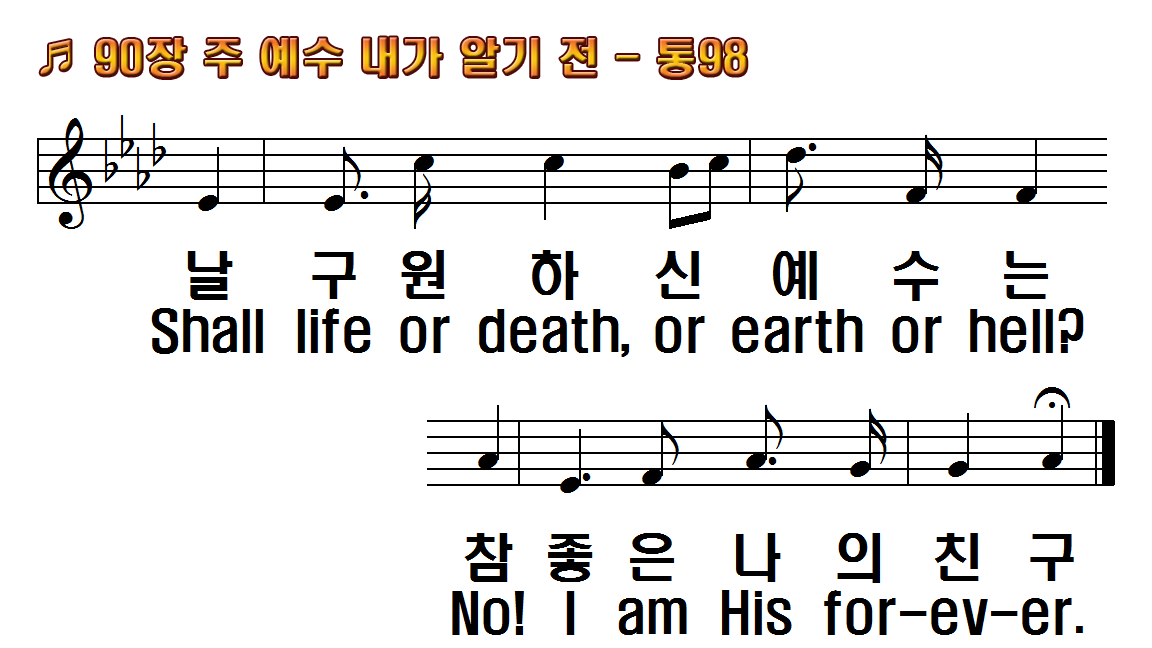 1.주 예수 내가 알기 전
2.내 친구되신 예수님
3.내 진실하신 친구여
1.I've found a Friend, oh,
2.I've found a Friend, oh,
3.I've found a Friend, oh,